Variational Inference inBayesian Submodular Models
Josip Djolongajoint work with Andreas Krause
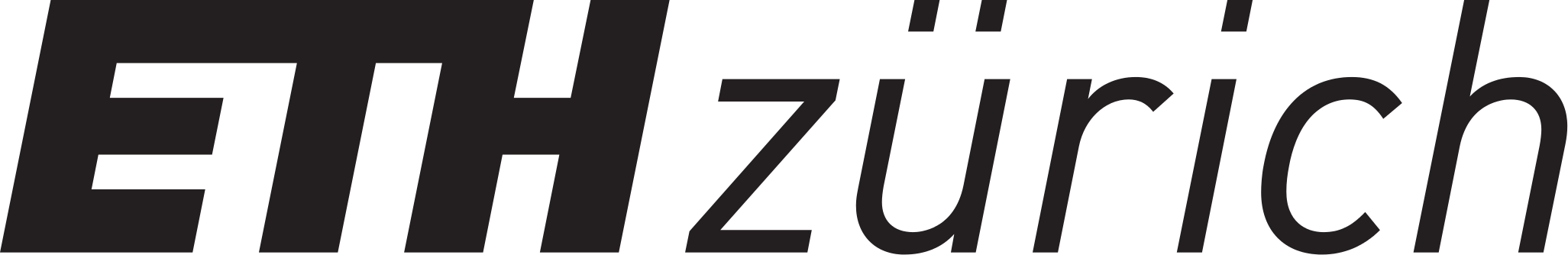 Motivationinference with higher order potentials
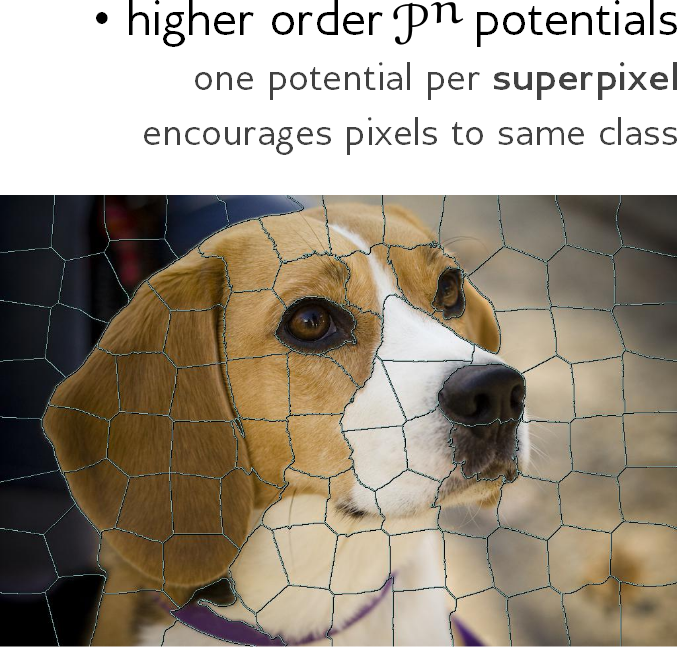 MAP Computation ✓
Inference? ✘
We provide a method for inference in such models
… as long as the factors are submodular
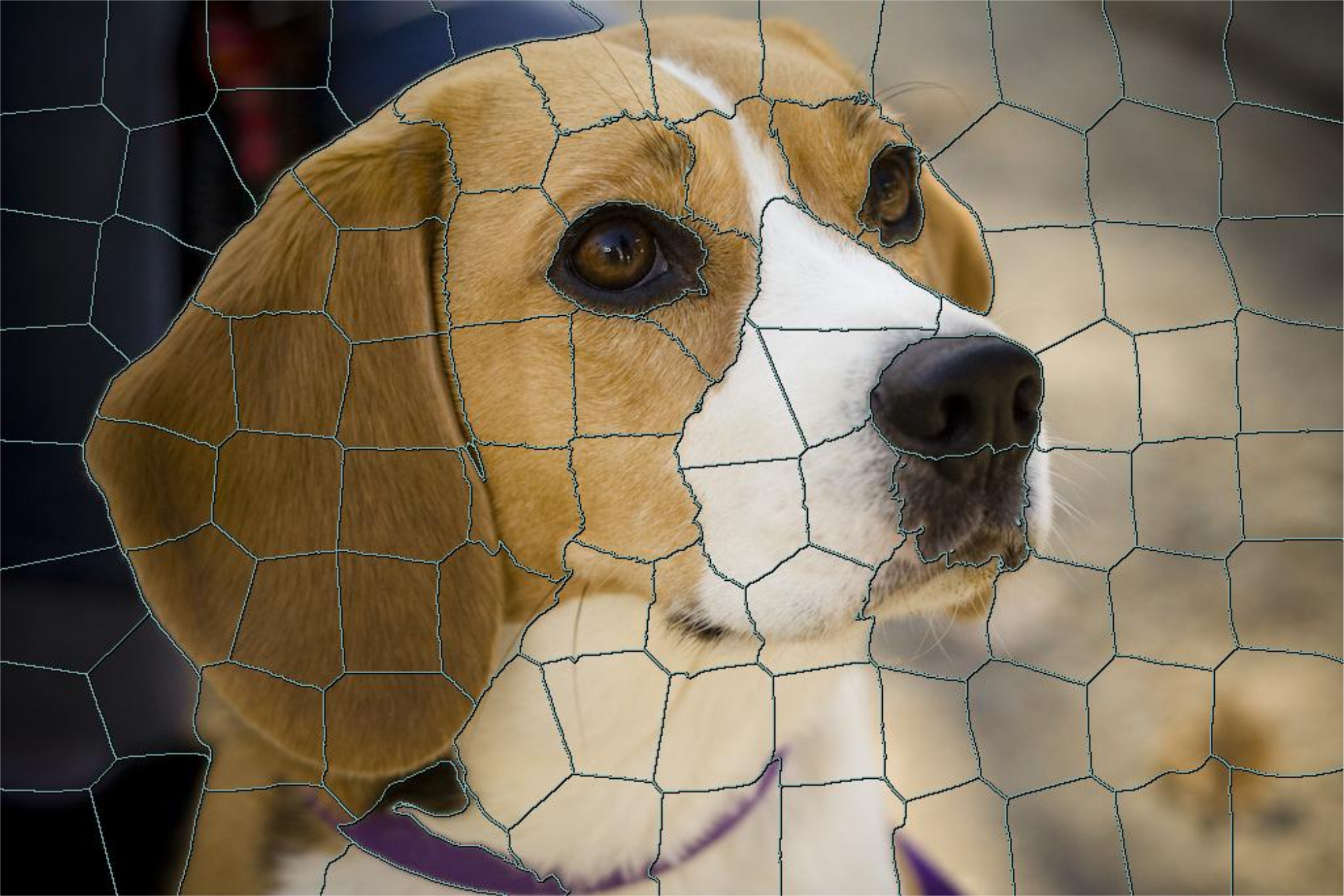 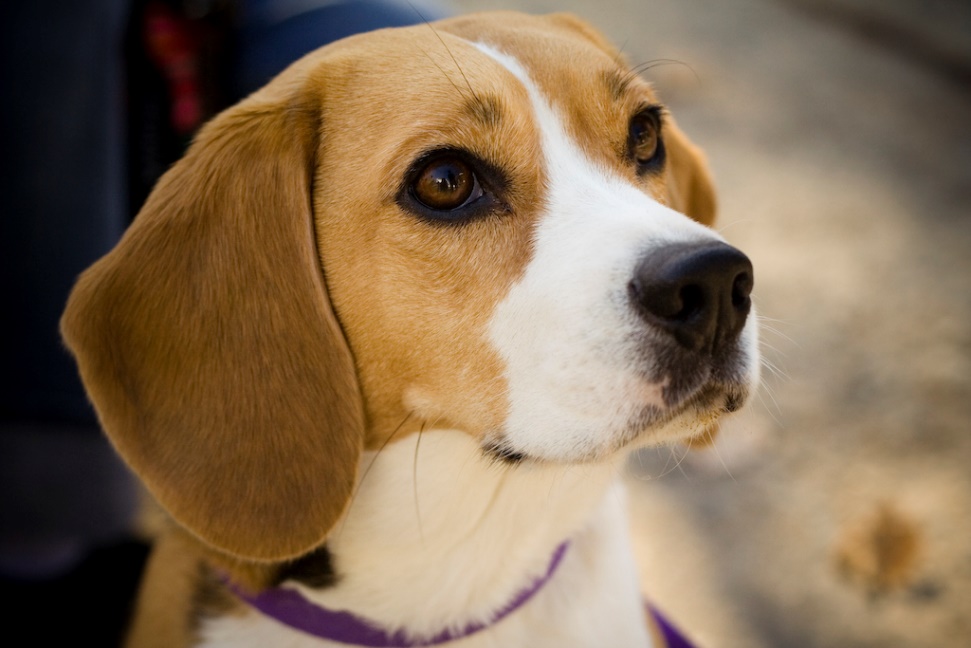 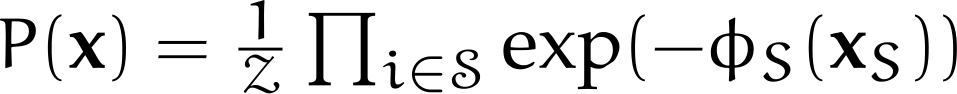 Submodular functions
Set functions                   that have the diminishing returns property



Many applications in machine learning
sensor placement, summarization, structured norms, dictionary learning etc.
Important implications for optimization
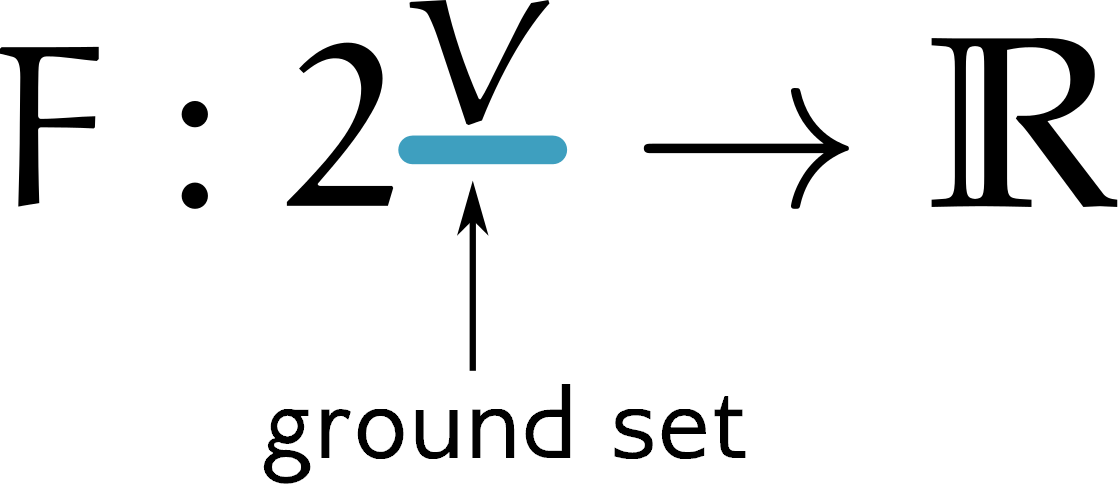 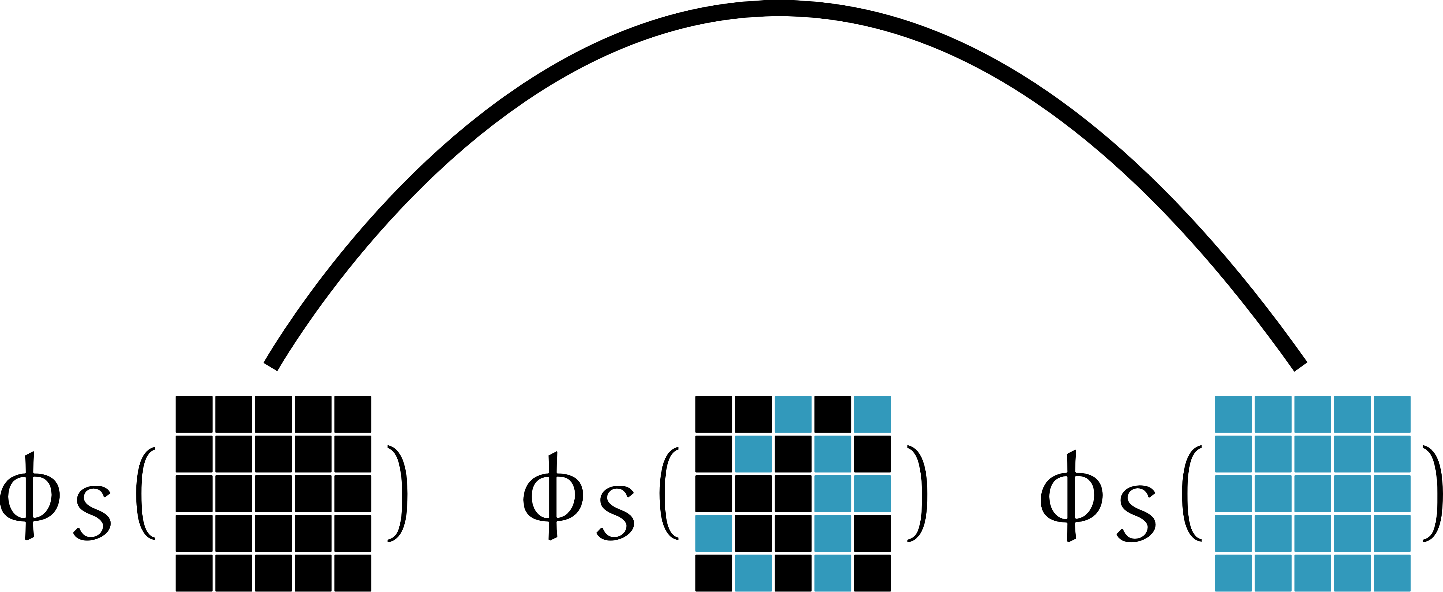 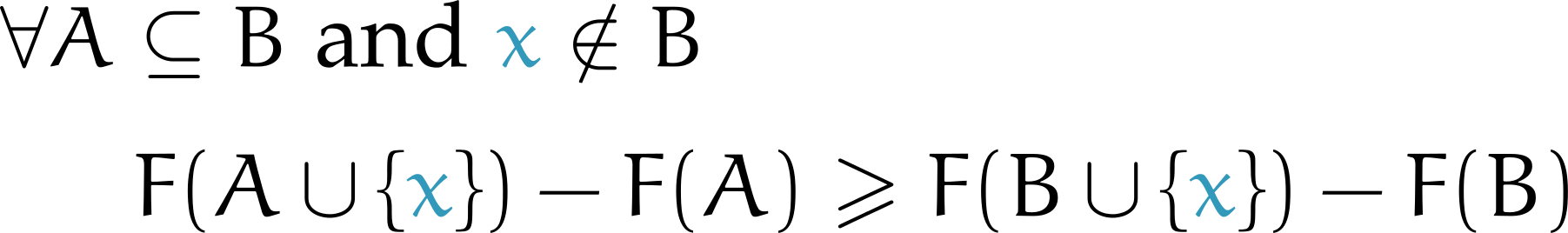 From optimization to distributions
Instead of optimization, we take a Bayesian approach


            Log-supermodular                              Log-submodular

Equivalent to distributions over binary vectors

Conjugacy, closed under conditioning
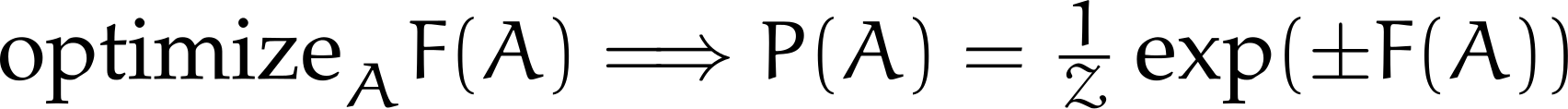 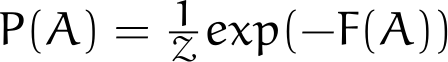 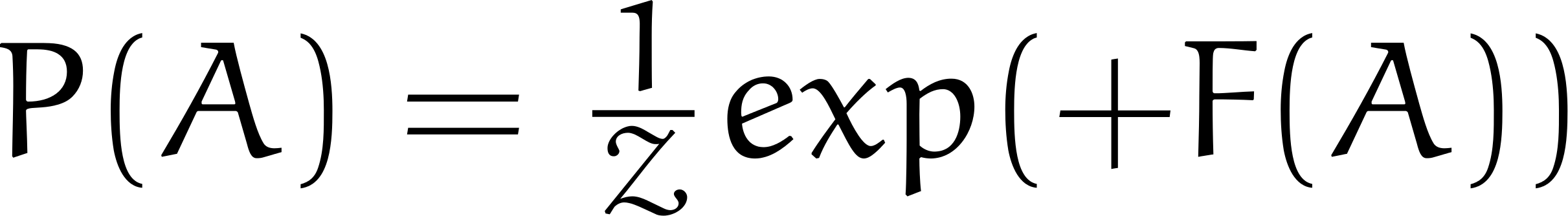 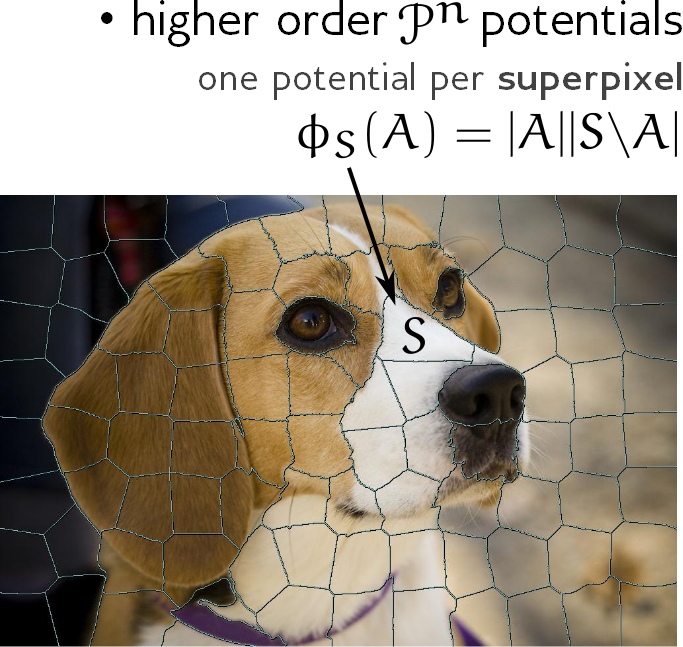 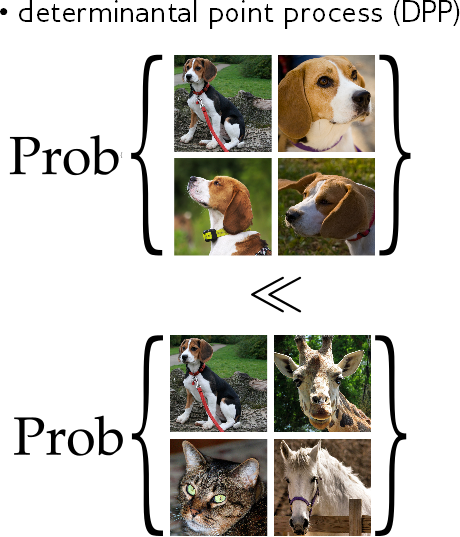 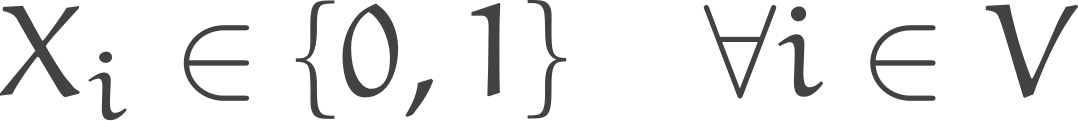 Our workhorse: modular functions
Additive submodular functions, defined as



They have completely factorized distributions, with marginals
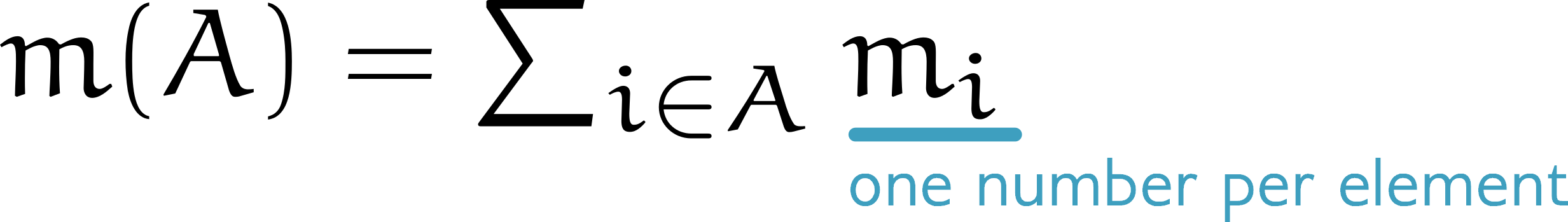 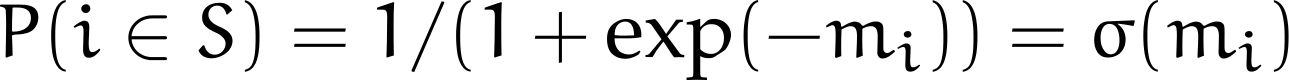 Remark on variational approximations
Most useful when conditioning on data
posterior
prior
x
likelihood
Sub- and superdifferentials
As convex functions, submodular functions have subdifferentials
But they also have superdifferentials
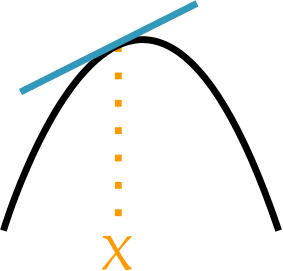 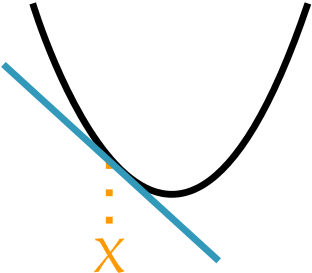 The idea
Using elements from the sub/superdifferentials we can bound F

Which in turn yields bounds on the partition function



We optimize over these upper and lower bounds
Intervals for marginals, model evidence etc.
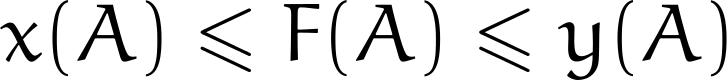 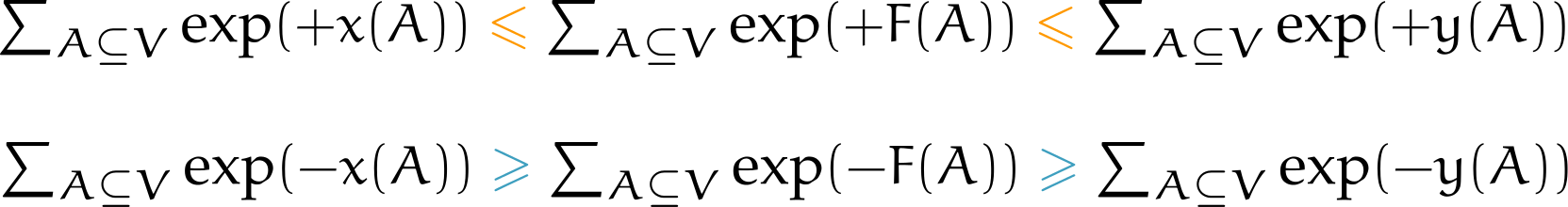 Optimize over subgradients
The problem provably reduces to [D., Krause ’14]


Equivalent to min-norm problem [D., Krause ’15, c.f. Nagano ‘07]


Corollary:  Thesholding the solution at ½ gives you a MAP configuration.                                            
                  (i.e., approximation shares mode).
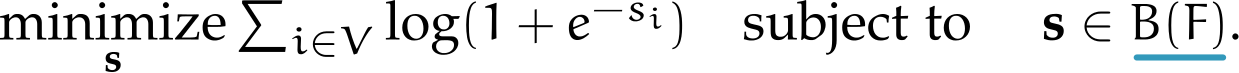 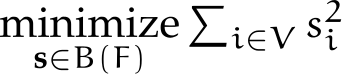 Min-norm problemin a more familiar (proximal) form
Cut on a chain

Cuts in general
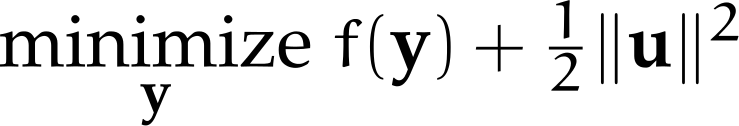 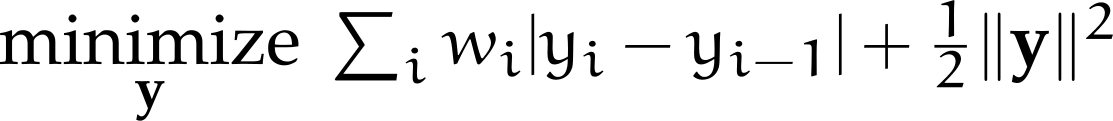 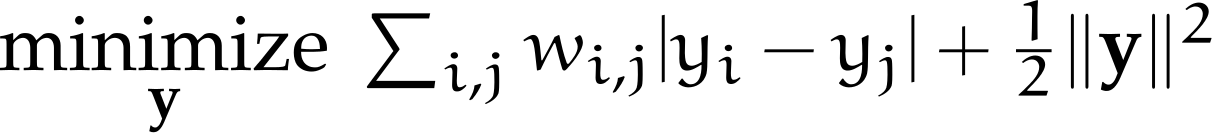 Connection to mean-field
The mean field variational problem is




In contrast, the Fenchel dual of our variational problem is
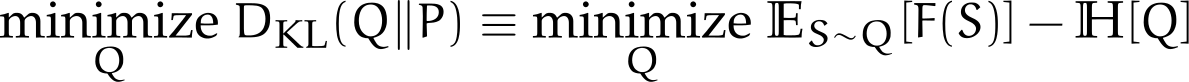 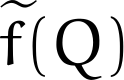 Multilinear extension
Expensive to evaluate, non-convex
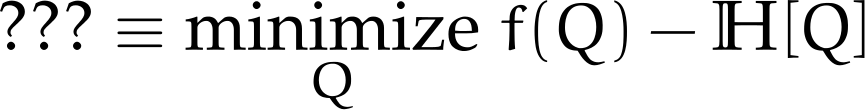 Lovász extension / Choquet integral
Divergence minimization
Theorem: We optimize over all factorized distributions the Rényi divergence of infinite order
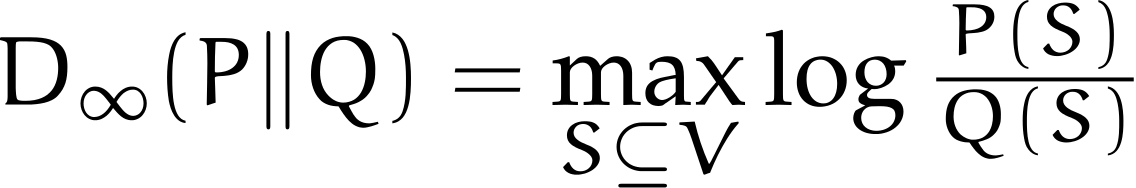 P
Q
Approximating distribution is „inclusive“
12
The big picturehow they all relate
Divergence minimizationqualitative results

Dual: Lovász – Entropy

Minimize bound on Z

Convex minimization on B(F)

Min-norm pointfast algorithms
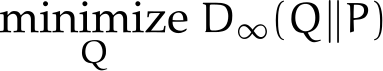 ≡
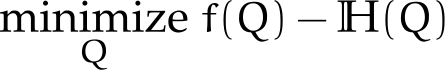 ≡
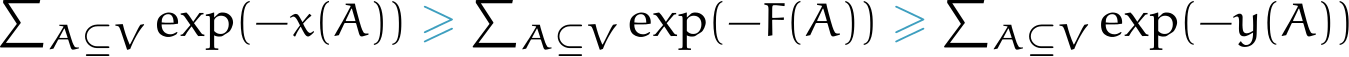 ≡
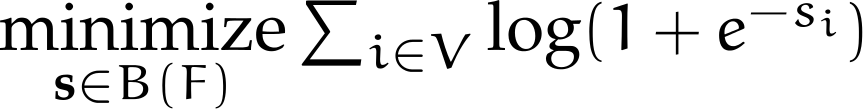 ≡
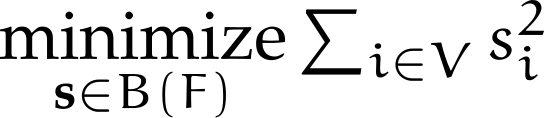 Message passingfor decomposable functions
Sometimes, the functions have some structure so that
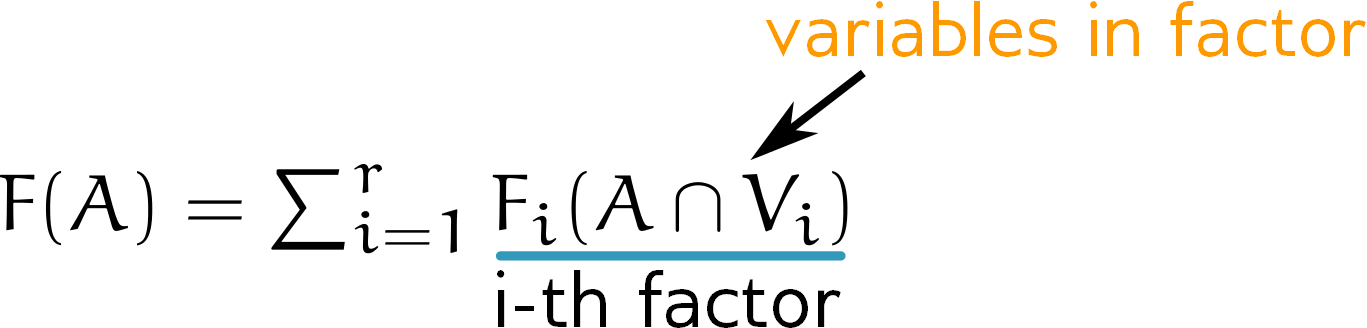 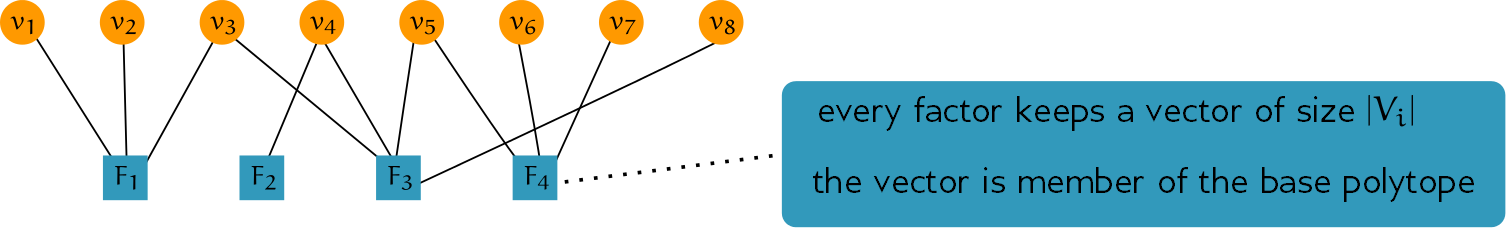 Message passingthe messages
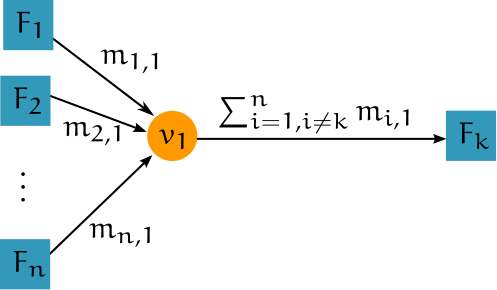 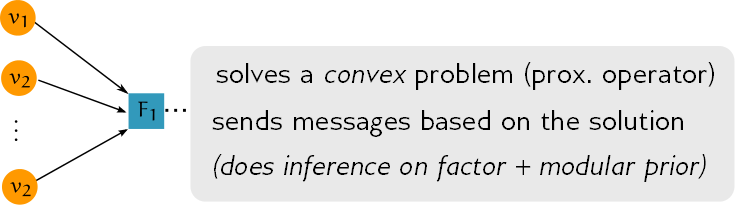 Message-passingconvergence guarantees [based on Nishishara et al.]
Equivalent to doing block coordinate descent
One can also easily compute duality gaps at every iteration
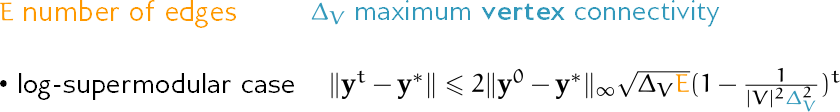 Qualitative results (data from Jegelka et al.)
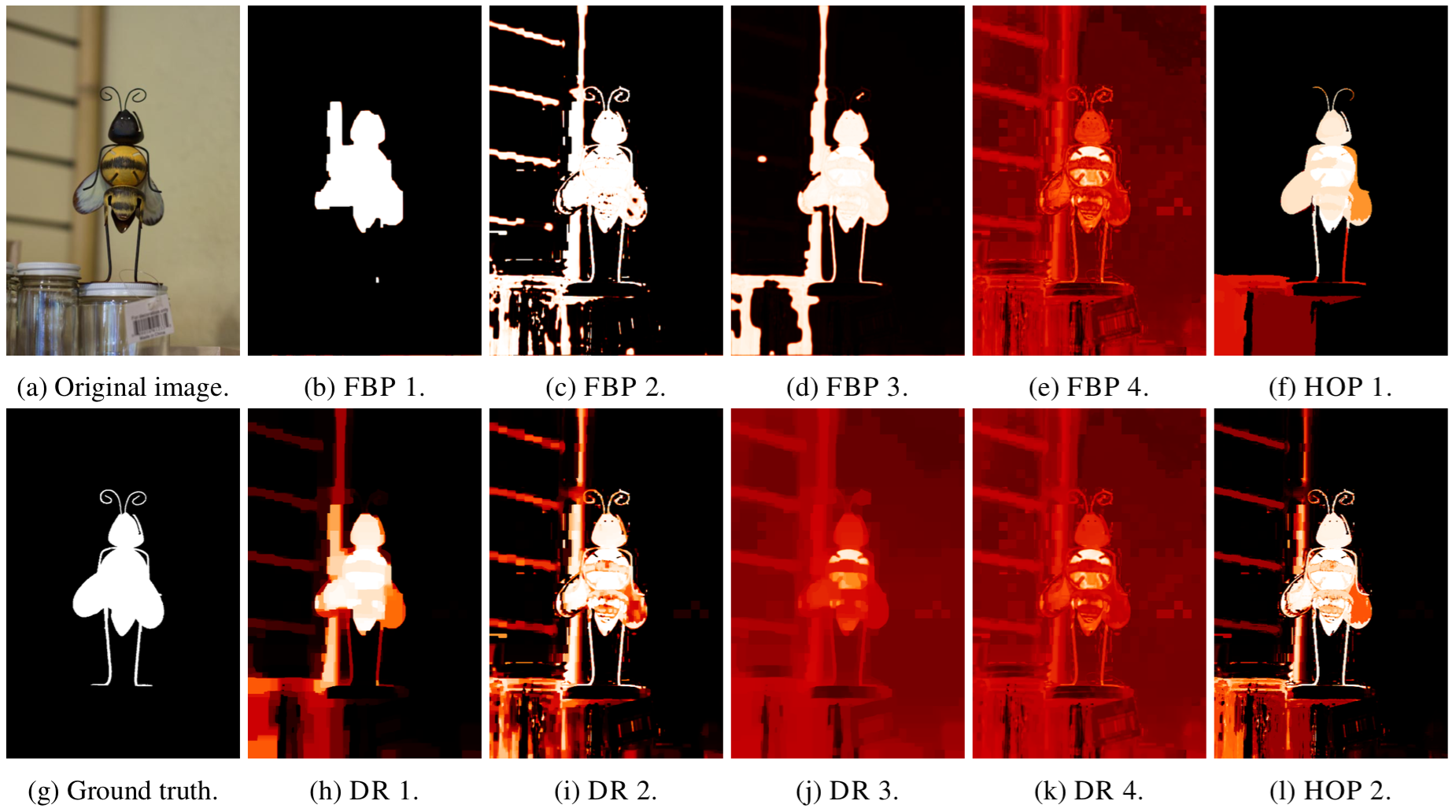 Pairwise only (strong ↔ weak prior)
Experimental resultsover 36 finely labelled images (from Jegelka et al.)
Higher-order
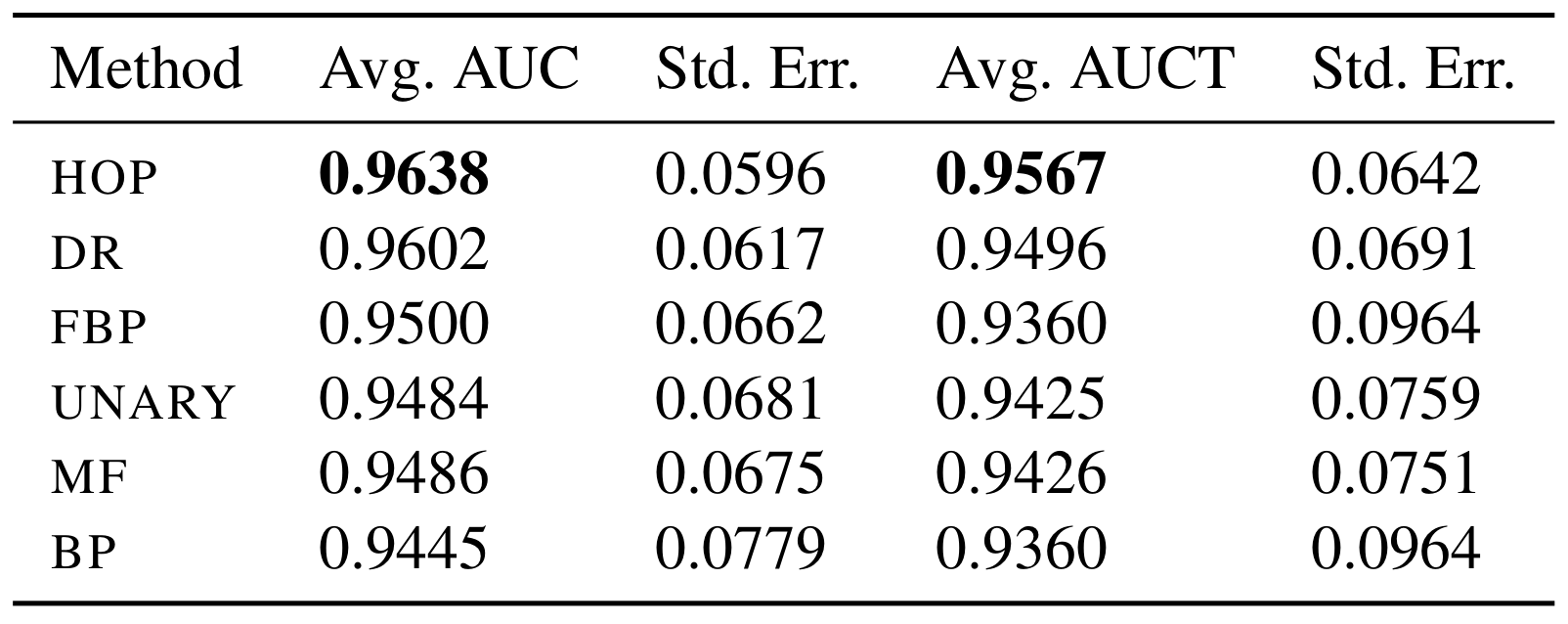 Pairwise only
Full image
Near boundary
Message passingexample (427x640 with 20,950 factors, approx. 1.5s / iter)
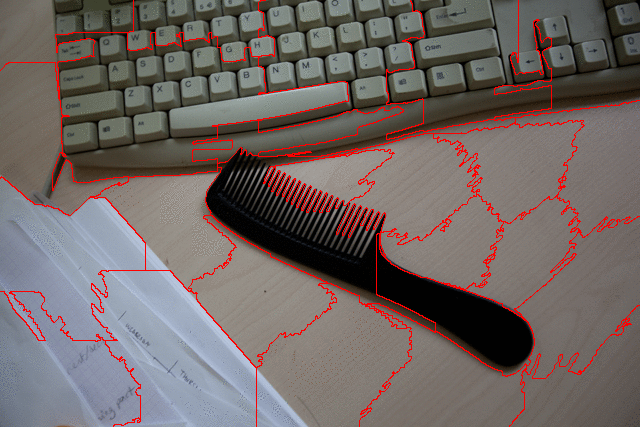 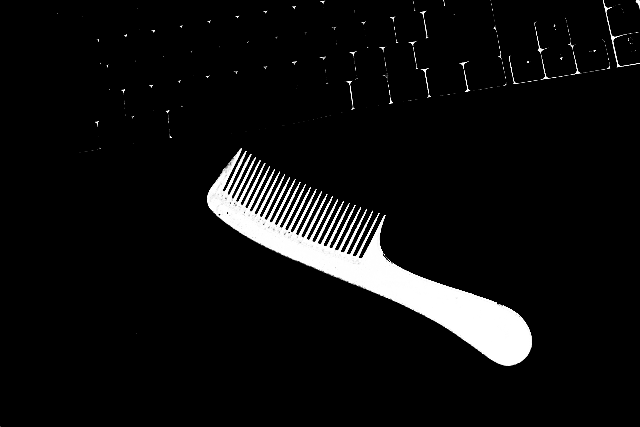 Summary
Algorithms for variational inference in submodular models
Both lower and upper bounds on the partition function
But also completely factorized approximate distributions
Convergent message passing for models with structure
Thanks!
Python code at http://people.inf.ethz.ch/josipd/